L'impératif
Il ne se conjugue qu'à trois personnes
2ème personne du singulier
Viens!
1ère personne du pluriel
Venons!
2ème personne du pluriel
Venez!
Les verbes du 1 er groupe
ER
Terminaisons
MANGE!
E
ONS
MANGEONS!
MANGEZ!
Ez
Les verbes du 2ème groupe et du 3ème groupe
IR, RE
Ils prennent la terminaison du présent avec
TU
NOUS
VOUS
Présent
Impératif
Finis
Finissons
Finissez
Finir
Tu finis
Nous finissons
Vous finissez
Prendre
Tu prends
Nous prenons
Vous prenez
Prends
Prenons
Prenez
Sors
Sortons
Sortez
Sortir
Tu sors
Nous sortons
Vous sortez
Quelques verbes irréguliers à connaître par cœur!
Être
SOIS
SOYONS
SOYEZ
AVOIR
AIE
AYONS
AYEZ
SAVOIR
SACHE
SACHONS
SACHEZ
ALLER
VA
ALLONS
ALLEZ
VOULOIR
Veuillez
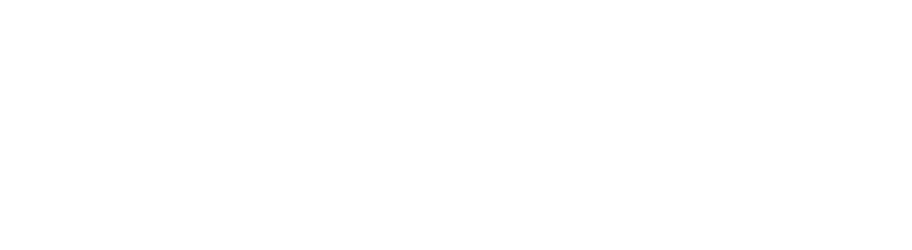 ParleS-en
VaS-y 
ATTENTION: on écrit VA-T-EN
Une règle d'orthographe à connaître:
Les verbes du 1 er groupe et ALLER prennent un S lorsqu'ils sont suivi de Y ou EN
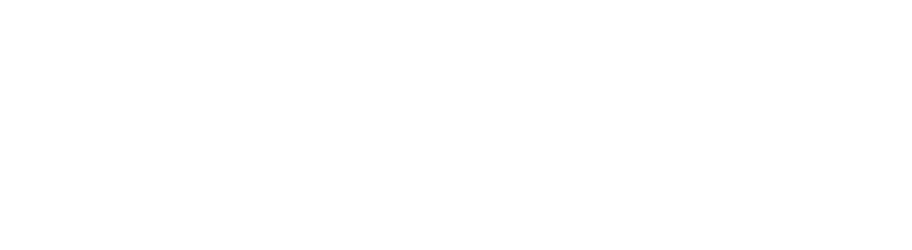 Donne-lui.
Dis-le-lui.
Lorsqu'un verbe à l'impératif et suivi d'un ou plusieurs pronoms ( le, la, moi...), on emploie un ou plusieurs tirets.
La conjugaison de l'impératif à la forme négative
La conjugaison de l'impératif des verbes pronominaux
On emploie un pronom après le verbe mais à la négation on le met devant.
Espérer
Boire
Dire
Jeter
Être
Donner
Avoir
Savoir
Rejoindre
Espérer
Espère
Espérons
Espérez
Boire
Bois
Buvons
Buvez
Dire
Dis
Disons
Dites
Jeter
Jette
Jetons
Jetez
Être
Sois
Soyons
Soyez
Donner
Donne
Donnons
Donnez
Avoir
Aie
Ayons
Ayez
Savoir
Sache
Sachons
Sachez
Rejoindre
Rejoins
Rejoignons
Rejoignez
Les valeurs de l'imperatif
Les valeurs de l'imperatif
Un ordre
Levez-vous!
Une défense
Ne marchez pas sur la pelouse!
Un conseil
Couvre-toi!
Une invitation
Veuillez vous asseoir.
Une prière
Fais attention, s'il-te-plait.
Sois courageux!
Un encouragement
Ne stationnez pas sur les trottoirs.
Donnez-vous la peine d'entrer.
Soyez indulgent.
Tais-toi!
Gardons confiance dans l'avenir.
Faites du sport.
Faites du sport.
Faites du sport.
Ne joue pas avec le feu!
Ne joue pas avec le feu!
Ne stationnez pas sur les trottoirs.
Une défense
Une invitation
Donnez-vous la peine d'entrer.
Soyez indulgent.
Une prière
Tais-toi!
Un ordre
Gardons confiance dans l'avenir.
Un encouragement
Faites du sport.
Un conseil
Faites du sport.
Un conseil
Faites du sport.
Un conseil
Ne joue pas avec le feu!
Un conseil
Ne joue pas avec le feu!
Un conseil